Podaljšano bivanje 1.razredVAJE ZA GRAFOMOTORIKO. UPORABIŠ LAHKO DVA ZAMAŠKA.https://www.pinterest.de/pin/391531761358961494/https://m.facebook.com/watch/?v=575886813282755&_rdr
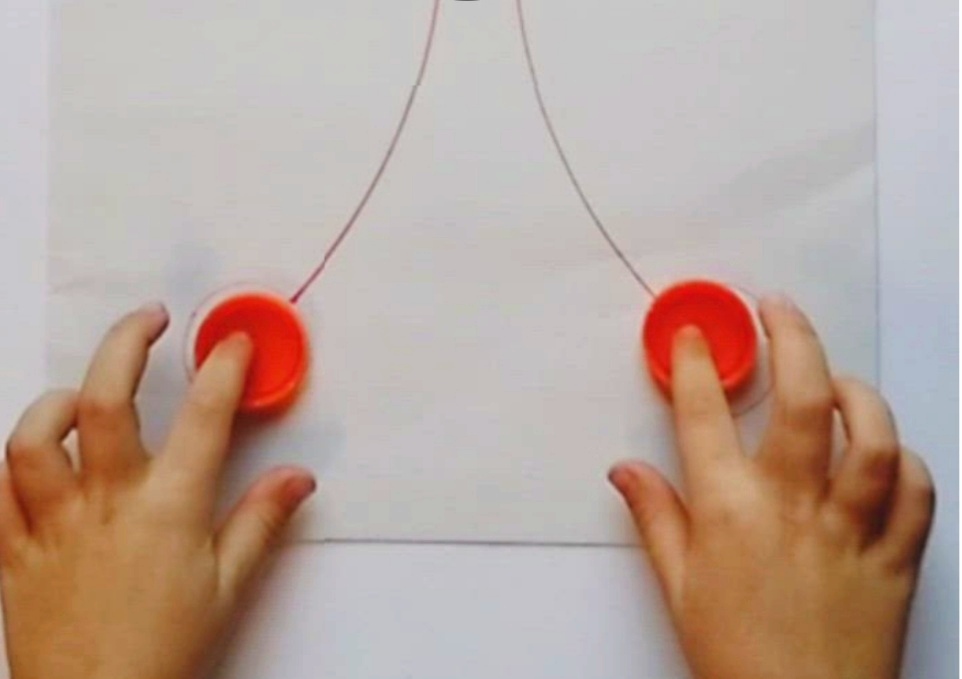 PRSTNE IGREMALO TEŽJE, AMPAK VSEENO POSKUSI .https://www.youtube.com/watch?v=rgAeqDqf8wQ&feature=youtu.be
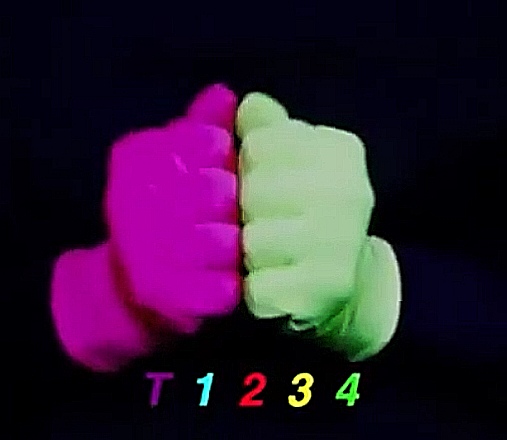 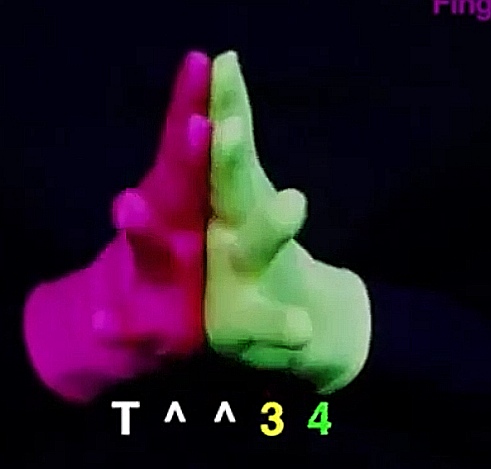 UMIVANJE ROK, NATO PA PRIPRAVA ZAJTRKA .
JAGODNI KRUHKIDA BO DAN ODLIČEN, SI PRIPRAVI ODLIČEN ZAJTRK-JAGODNE KRUHKE.
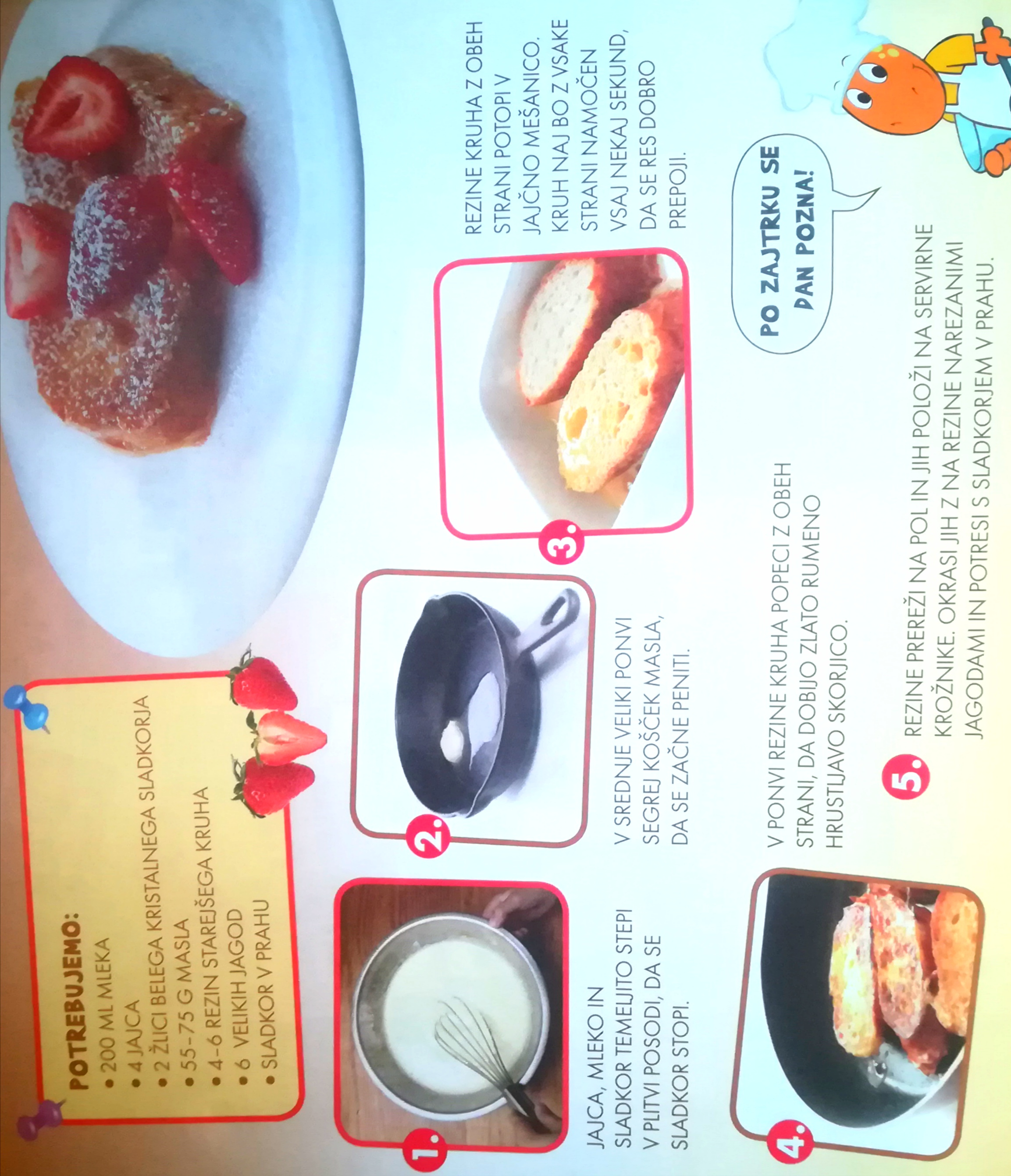 ALI VEŠ, OD KOD PRIHAJAJO JEDI? POVEJ.VZEMI LIST PAPIRJA IN NARIŠI SVOJO NAJLJUBŠO JED.